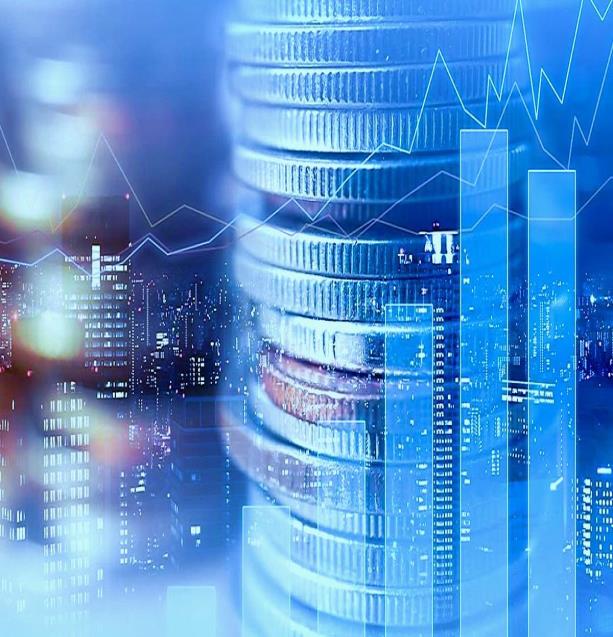 ПРОЕКТ БЮДЖЕТА
Преградненского 
сельского поселения
на 2023 год 
и плановый период 
2024 и 2025 годов
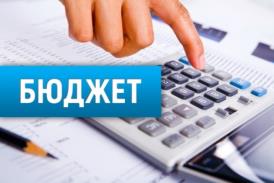 ПОНЯТИЕ БЮДЖЕТА
Бюджет – это форма образования и расходования фонда денежных средств в расчете на финансовый год, предназначенных для финансового обеспечения задач и функций, отнесенных к предметам ведения местного самоуправления, путём исполнения расходных обязательств муниципального образования.

Составные части бюджета – доходы и расходы.
ДОХОДЫ                    РАСХОДЫ
Расходная часть бюджета –  это выплачиваемые из бюджета денежные средства, за исключением средств, являющихся в соответствии с Бюджетным Кодексом Российской Федерации источниками финансирования дефицита бюджета.
Доходная часть бюджета формируется за счет налогов, которые выплачивают физические и юридические лица, а также поступлений МБТ (межбюджетных трансфертов).
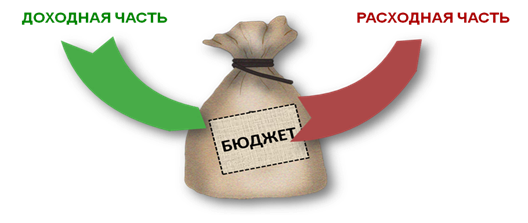 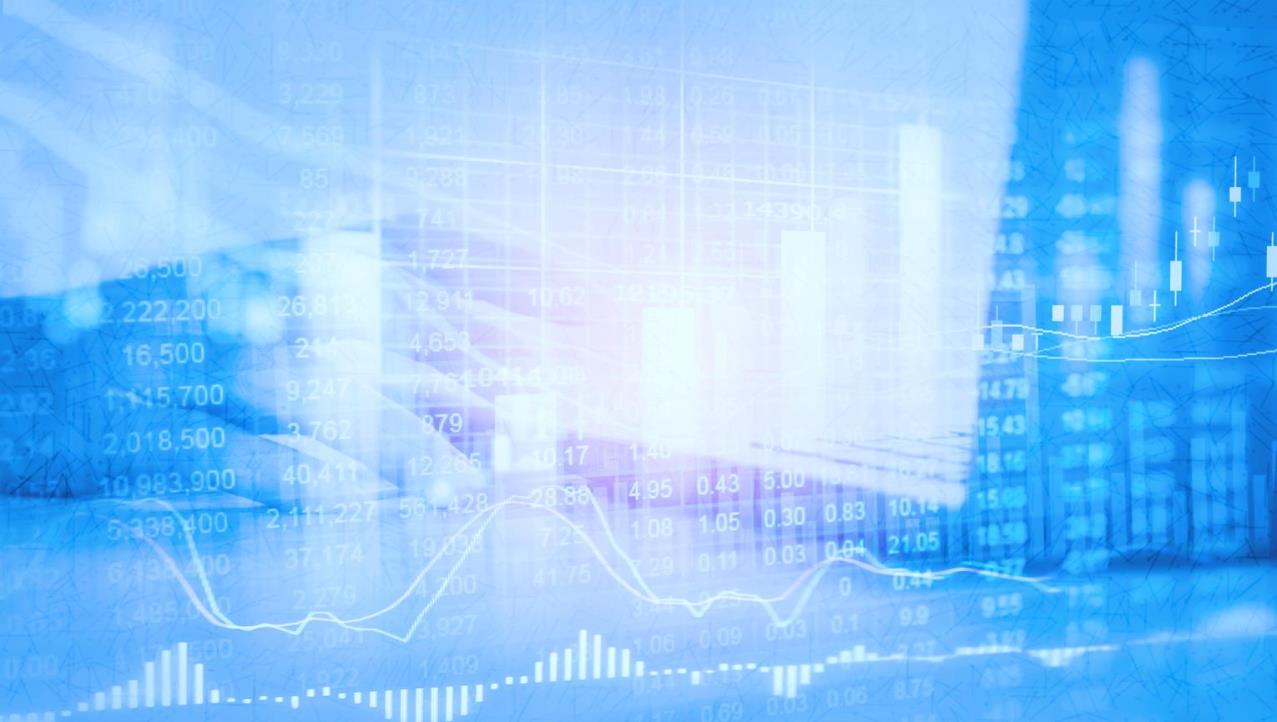 ИДЕАЛЬНЫЙ БЮДЖЕТ
ДОХОДЫ = РАСХОДЫ 
Если это равенство нарушается,
возникает профицит и дефицит бюджета:
Дефицит – превышение 
расходов бюджета
над его доходами
РАСХОДЫ
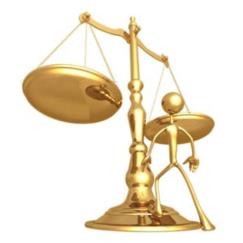 ДОХОДЫ
Профицит – превышение 
доходов бюджета
над его расходами
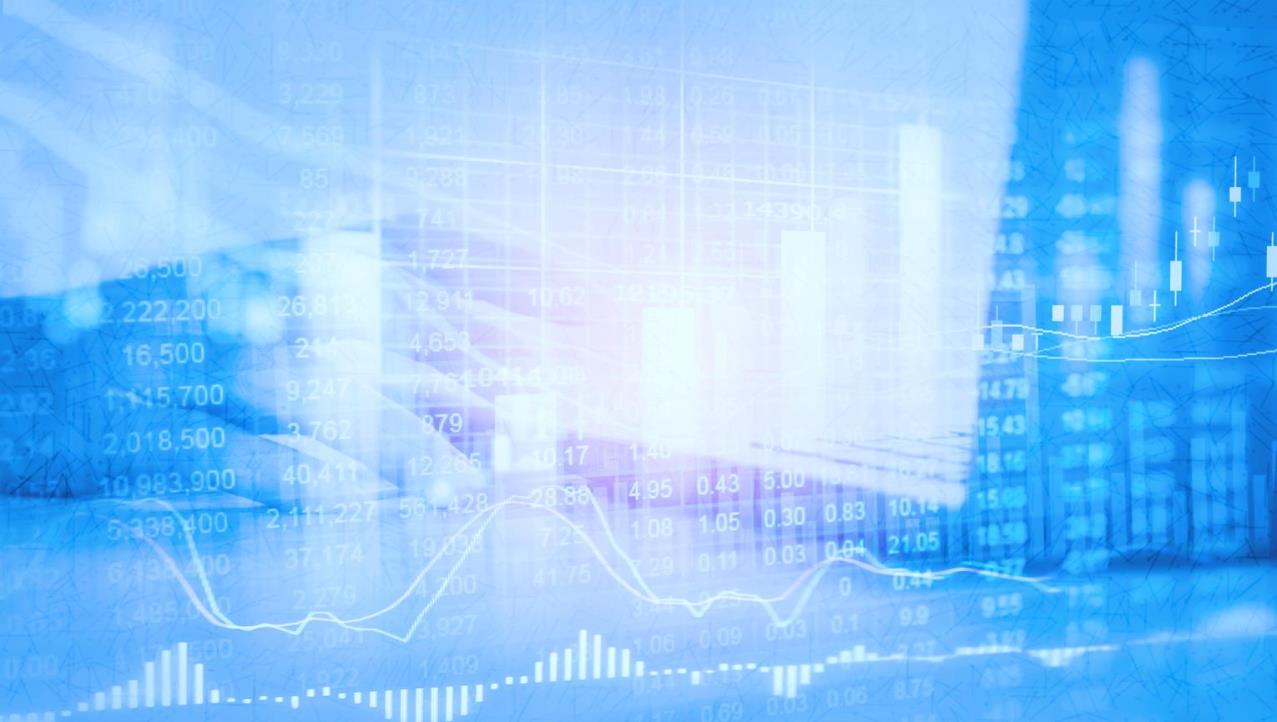 СТАДИИ БЮДЖЕТНОГО ПРОЦЕССА
Составление проекта бюджета
Рассмотрение проекта бюджета
Утверждение бюджета
Исполнение бюджета
Рассмотрение и утверждение 
     отчета об исполнении бюджета
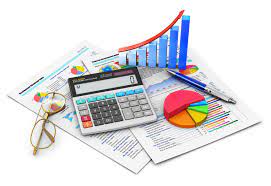 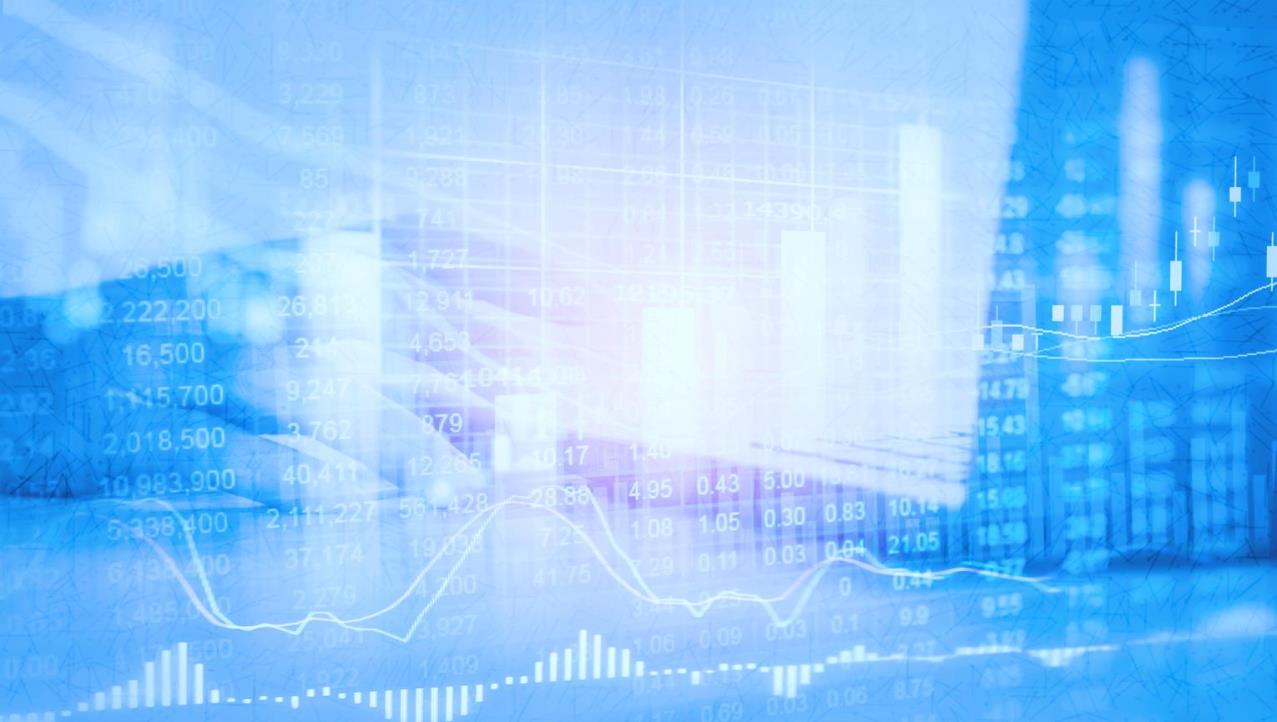 БЮДЖЕТ И ГРАЖДАНИН
Гражданин как получатель социальных гарантий                    

получает социальные гарантии – расходную часть бюджета (образование, культура, социальные льготы и другие направления социальной гарантии населению)
Гражданин как налогоплательщик                    


помогает формировать доход бюджета
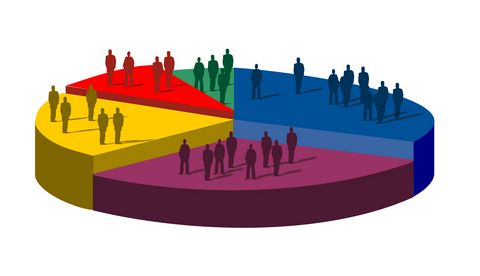 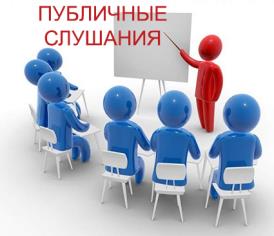 ПУБЛИЧНЫЕ СЛУШАНИЯ ПО ПРОЕКТУ БЮДЖЕТА
Публичные слушания – это форма участия населения в осуществлении местного самоуправления, это средства развития местной демократии, способ привлечения граждан к осуществлению вопросов, находящихся в компетенции муниципальной власти.

Проведение публичных слушаний преследует цели обеспечения гласности при подготовке и принятии доходов, информирования населения о предполагаемых решениях ОМС. Кроме того, публичные слушания позволяют выявить общественное мнение по проектам муниципальных правовых актов, служат цели выработки предложений и рекомендаций граждан.
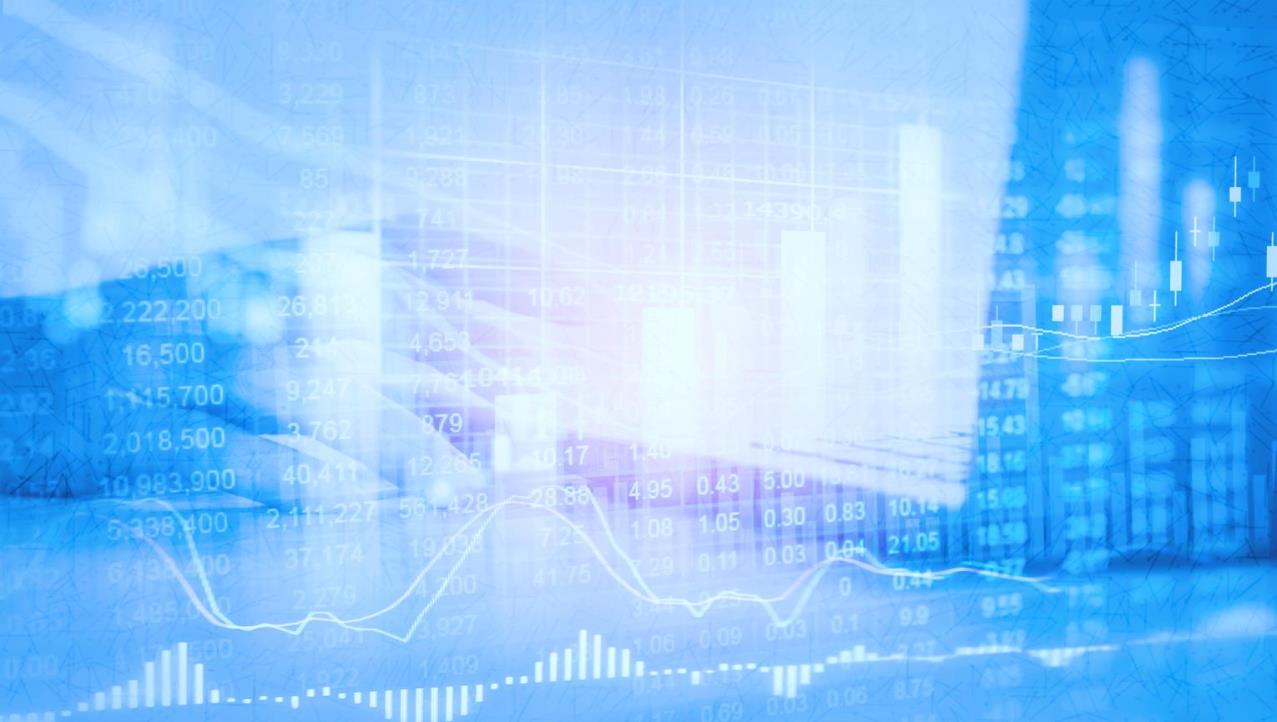 ОСНОВНЫЕ ХАРАКТЕРИСТИКИ БЮДЖЕТАПРЕГРАДНЕНСКОГО СЕЛЬСКОГО ПОСЕЛЕНИЯУРУПСКОГО РАЙОНА КАРАЧАЕВО-ЧЕРКЕССКОЙ РЕСПУБЛИКИ НА 2023 ГОД, ПЛАНОВЫЙ ПЕРИОД 2024 И 2025 ГГ.
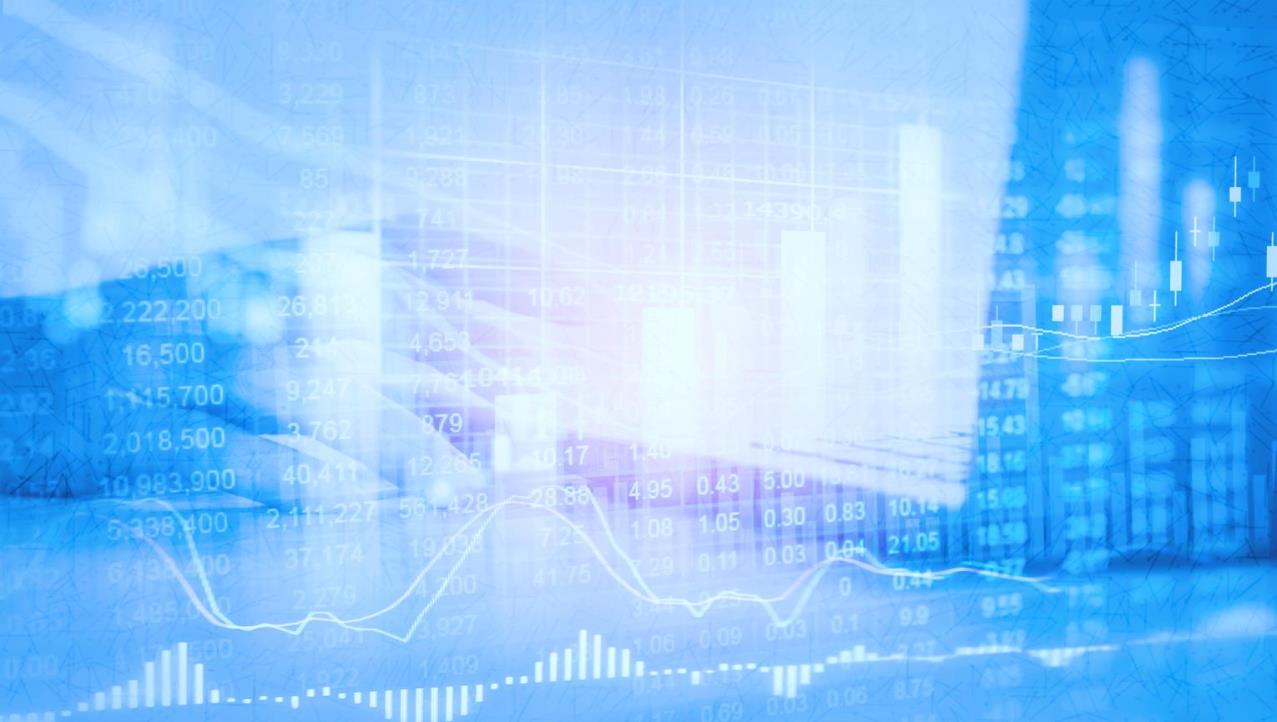 ОБЪЁМ БЮДЖЕТА ПРЕГРАДНЕНСКОГО СЕЛЬСКОГО ПОСЕЛЕНИЯ УРУПСКОГО РАЙОНА КАРАЧАЕВО-ЧЕРКЕССКОЙ РЕСПУБЛИКИНА 2023 ГОД, ПЛАНОВЫЙ ПЕРИОД 2024 И 2025 ГГ.
Объем налоговых и неналоговых доходов местного бюджета на 2023 год прогнозируется в сумме 7301904рублей:
Безвозмездные поступления: 9959100рублей.
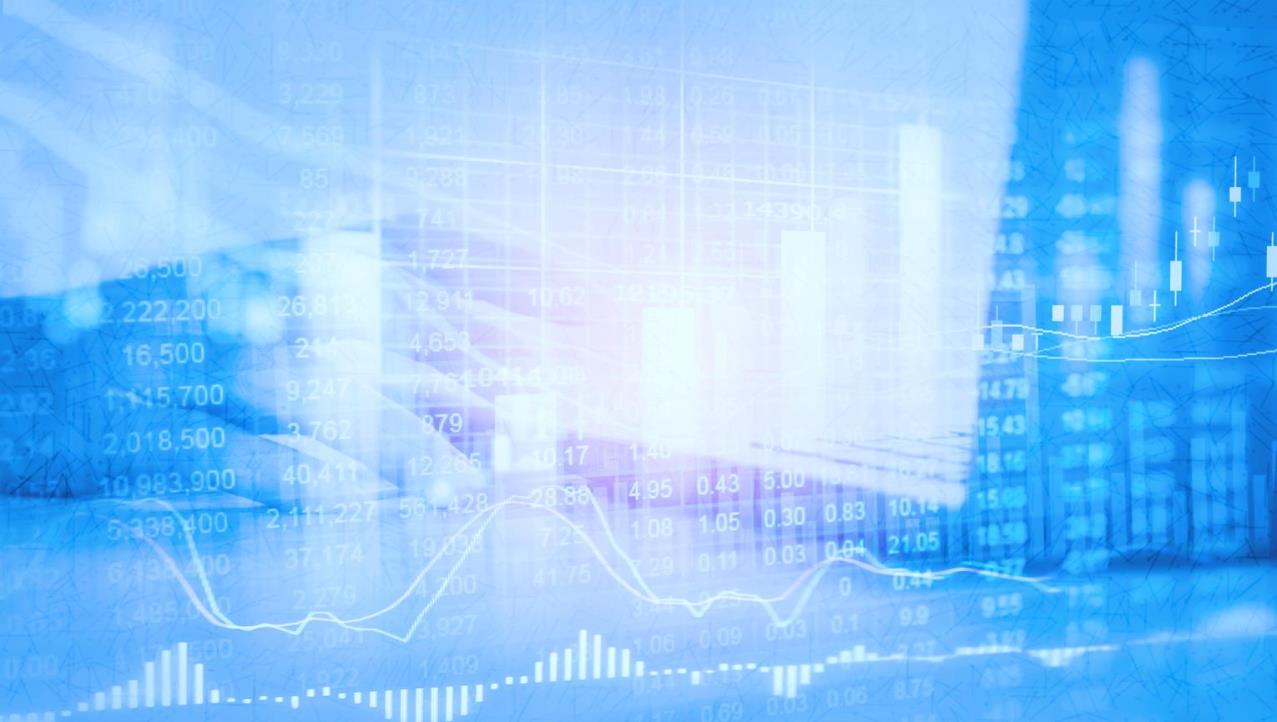 ОБЪЁМ БЮДЖЕТА ПРЕГРАДНЕНСКОГО СЕЛЬСКОГО ПОСЕЛЕНИЯ УРУПСКОГО РАЙОНА КАРАЧАЕВО-ЧЕРКЕССКОЙ РЕСПУБЛИКИНА 2023 ГОД, ПЛАНОВЫЙ ПЕРИОД 2024 И 2025 ГГ.
Объем налоговых и неналоговых доходов местного бюджета на 2024 год прогнозируется в сумме 7501904рублей:
Безвозмездные поступления: 6972100 рублей.
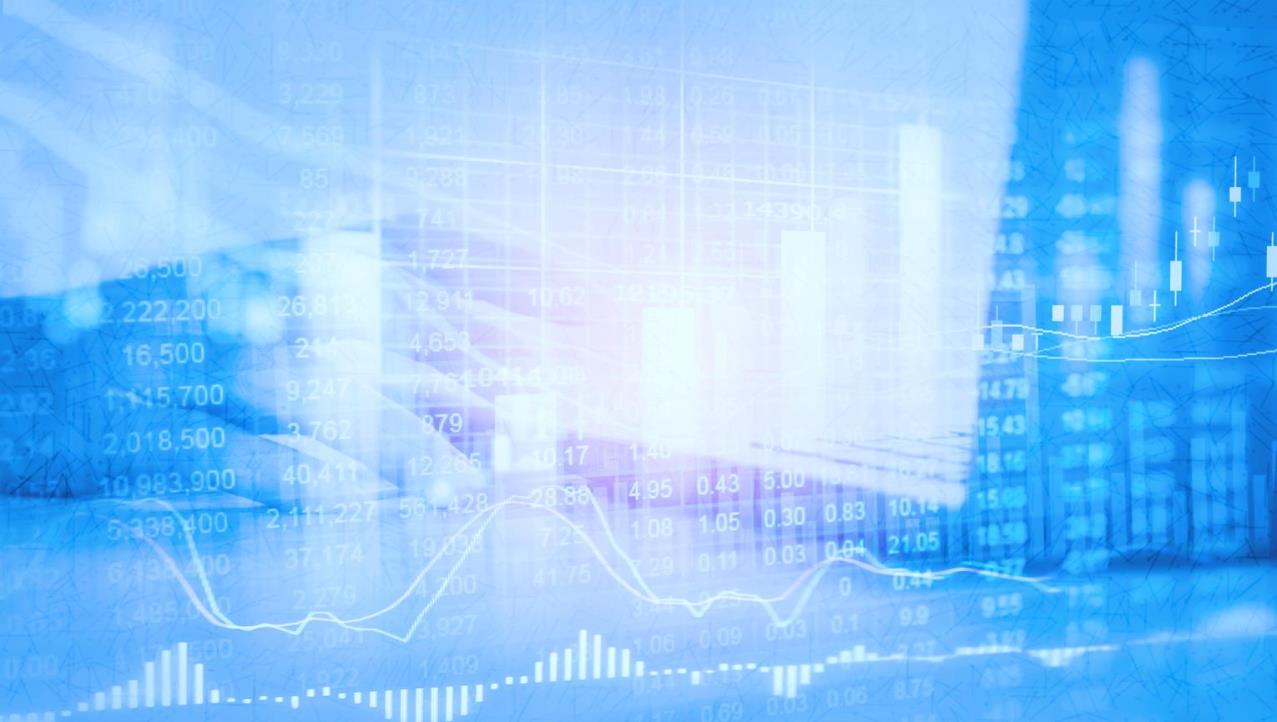 ОБЪЁМ БЮДЖЕТА ПРЕГРАДНЕНСКОГО СЕЛЬСКОГО ПОСЕЛЕНИЯ УРУПСКОГО РАЙОНА КАРАЧАЕВО-ЧЕРКЕССКОЙ РЕСПУБЛИКИНА 2023 ГОД, ПЛАНОВЫЙ ПЕРИОД 2024 И 2025 ГГ.
Объем налоговых и неналоговых доходов местного бюджета на 2025 год прогнозируется в сумме 7622905рублей:
Безвозмездные поступления: 6982600рублей.
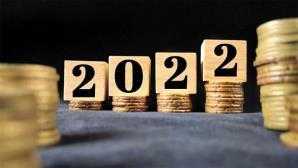 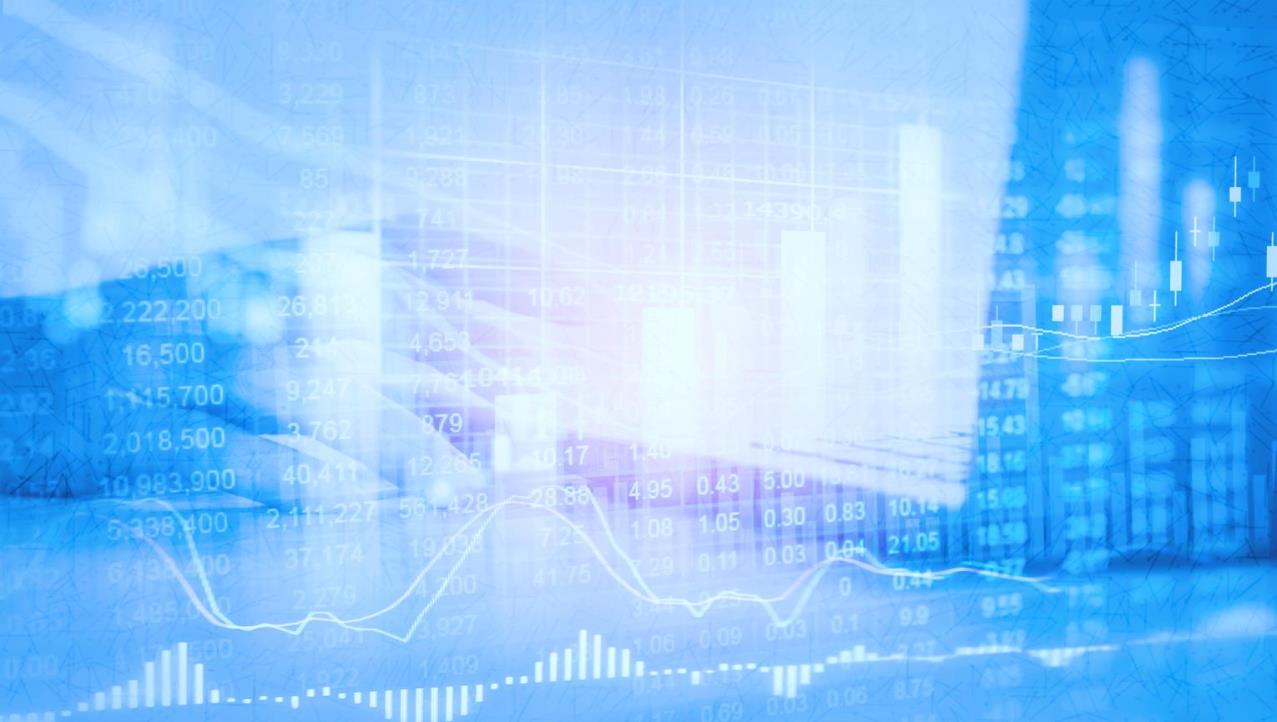 Межбюджетные трансферты
Межбюджетные трансферты из бюджетов бюджетной системы Российской Федерации, получаемые бюджетом Преградненского сельского поселения, предоставляются в форме:

- дотаций на выравнивание бюджетной обеспеченности 
поселений;
- субсидий  на поддержку госпрограмм субъектов РФ и муниципальных программ формирования современной городской среды;
- субвенций на осуществление первичного 
воинского учета на территориях, где отсутствуют
 военные комиссариаты.
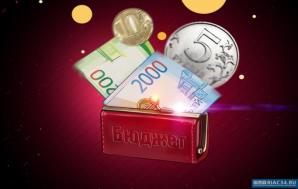 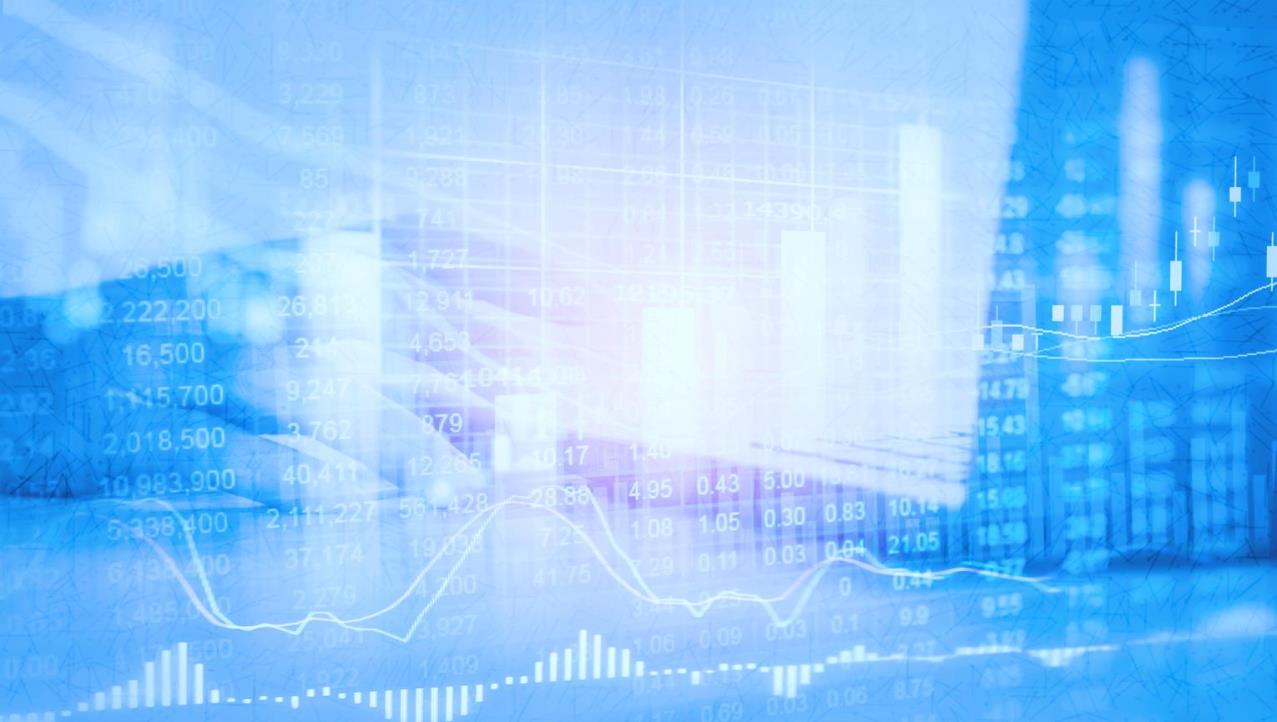 распределение РАСХОДОВ БЮДЖЕТА  Преградненского сельского поселения урупского района карачаево-черкесской Республикина 2023 год, плановый период 2024 и 2025 гг.
На 2023 год запланированы расходы в сумме 17261004рублей:
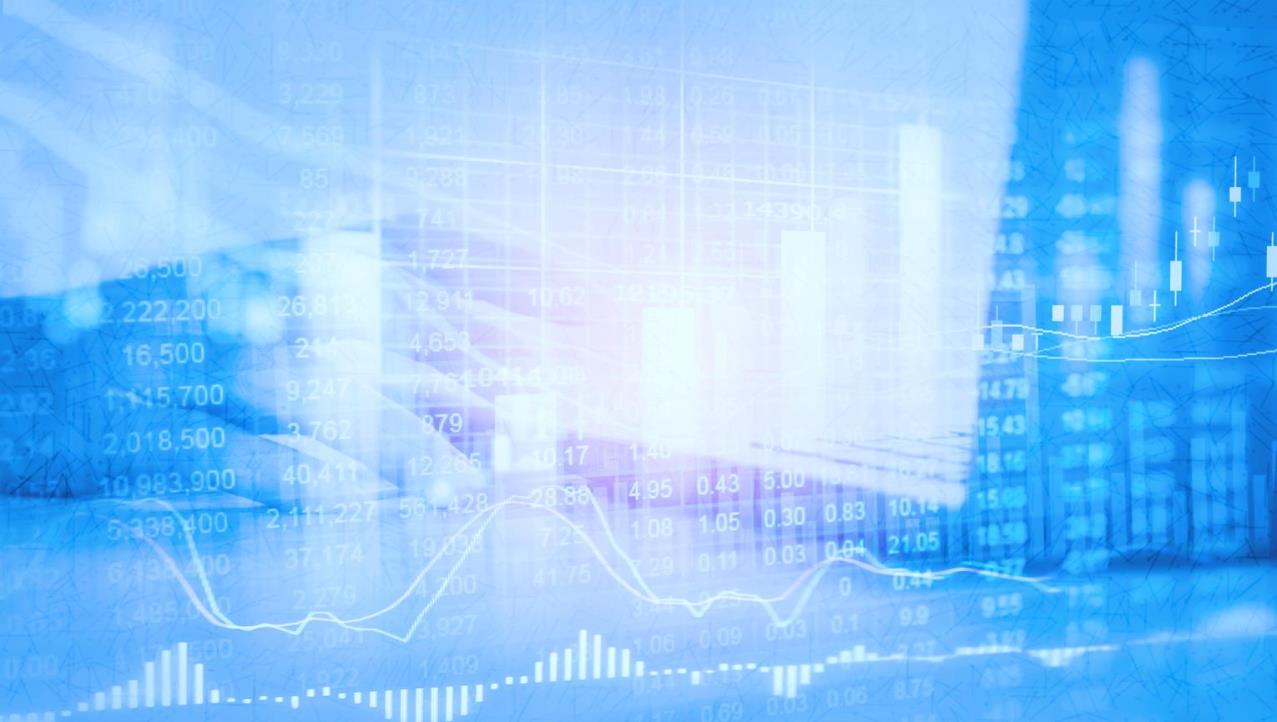 распределение РАСХОДОВ БЮДЖЕТА   Преградненского сельского поселения урупского района карачаево-черкесской Республикина 2022 год, плановый период 2023 и 2024 гг.
На 2024 год запланированы расходы в сумме 14474004рублей:
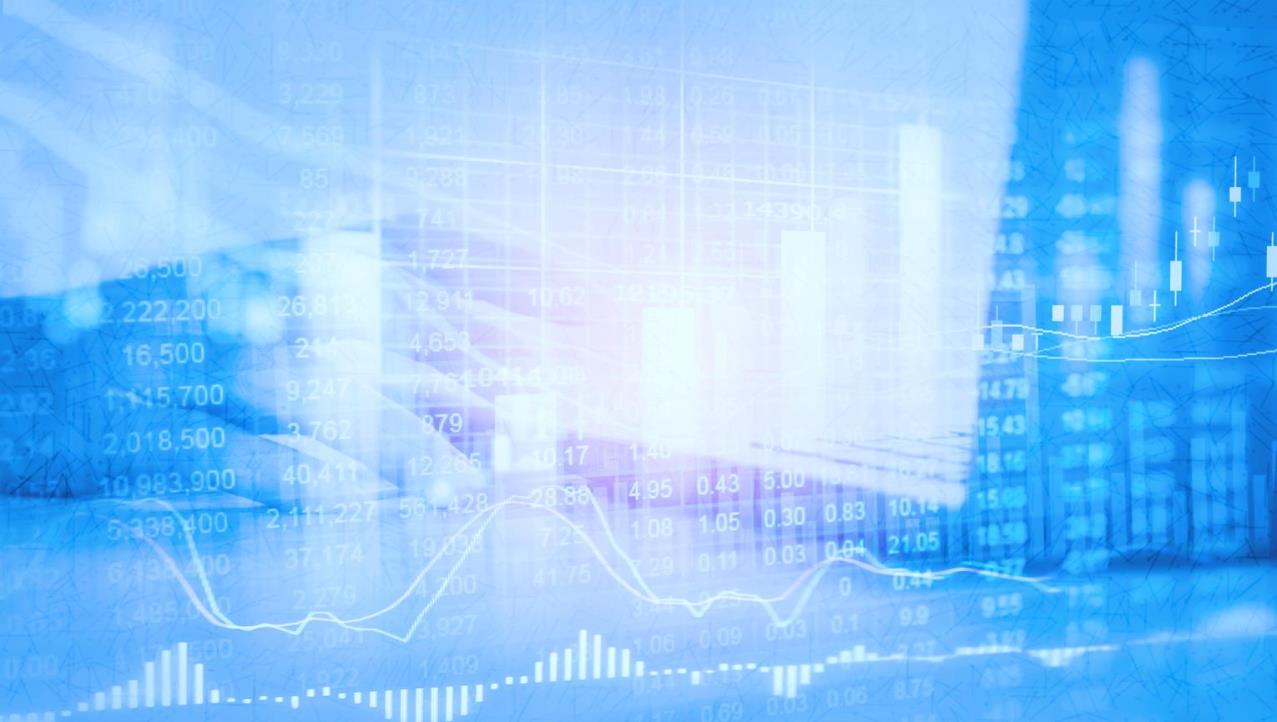 распределение РАСХОДОВ БЮДЖЕТА Преградненского сельского поселения урупского района карачаево-черкесской Республикина 2023 год, плановый период 2024 и 2025 гг.
На 2025 год запланированы расходы в сумме 14605505рублей:
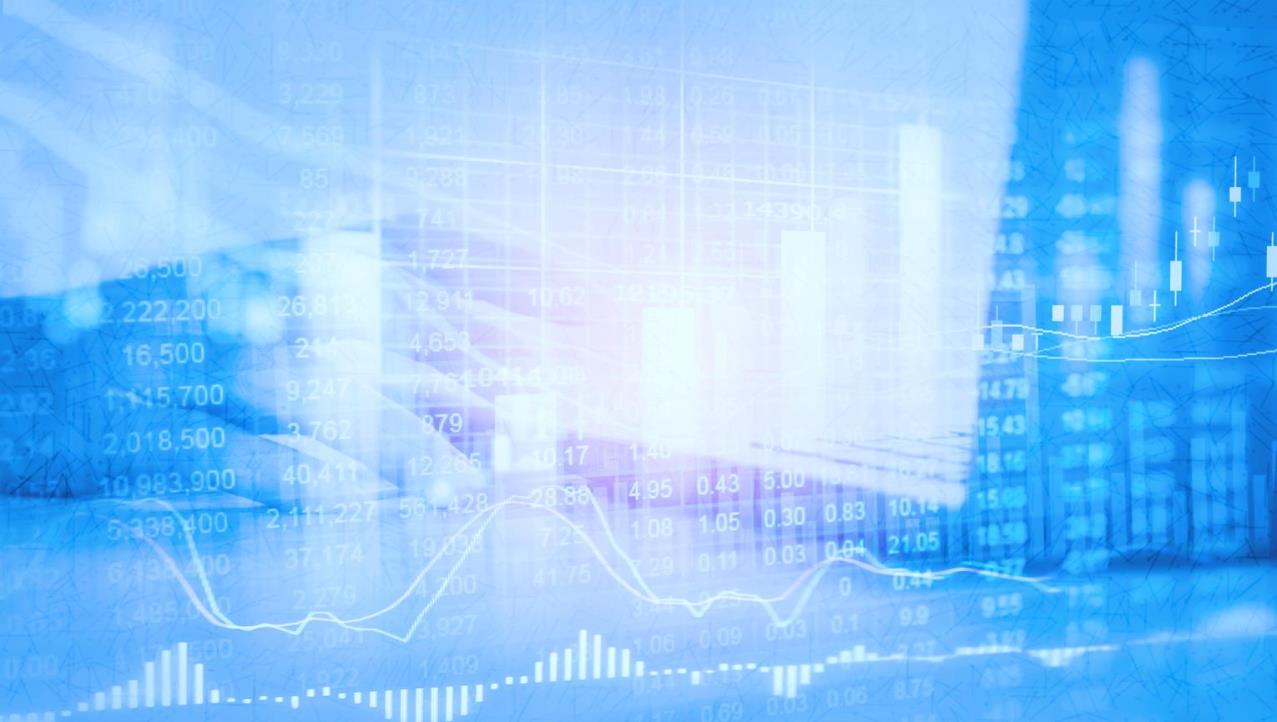 Муниципальные целевые программы преградненского сельского поселения на 2023 год и плановый период 2024 и 2025 гг.
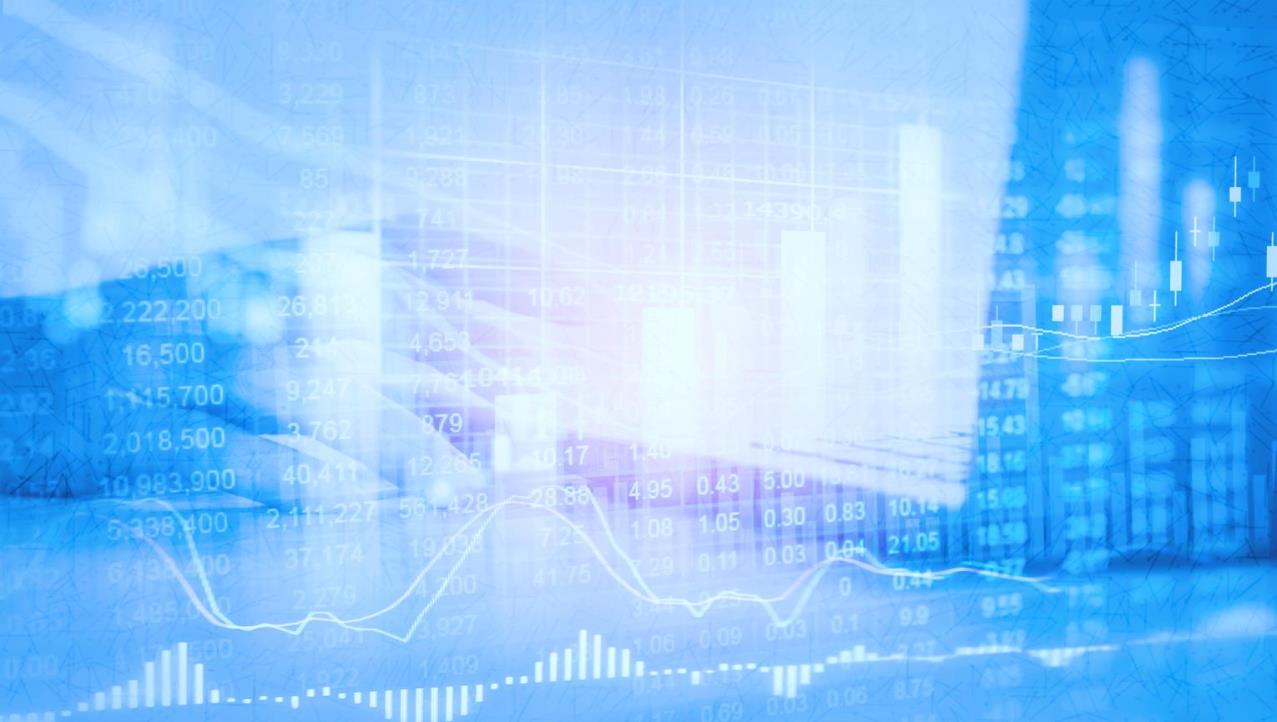 СПАСИБО ЗА ВНИМАНИЕ!
Информацию о бюджете можно получить на официальном сайте Преградненского  сельского поселенияУрупского района Карачаево-Черкесской Республики по адресу: 
http://pregradnaya.ru